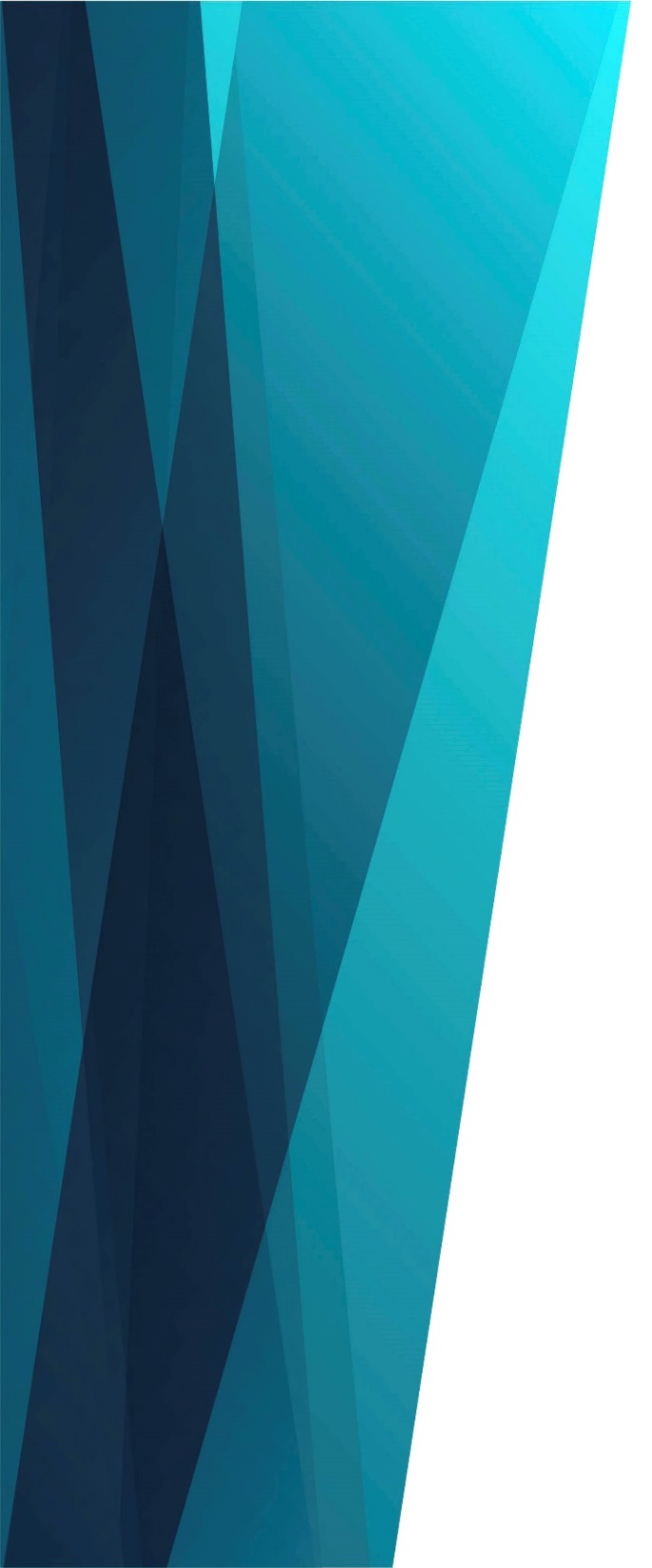 Христосиз мёртвых ожил
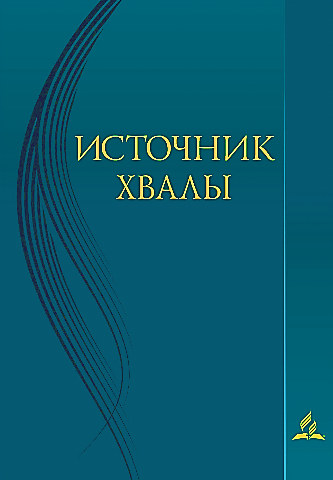 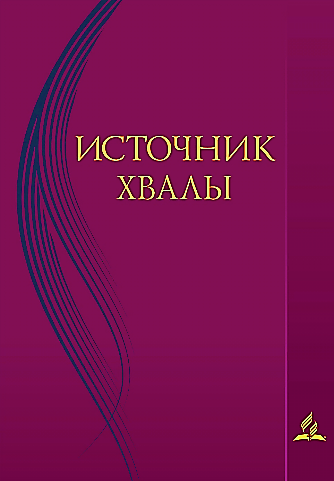 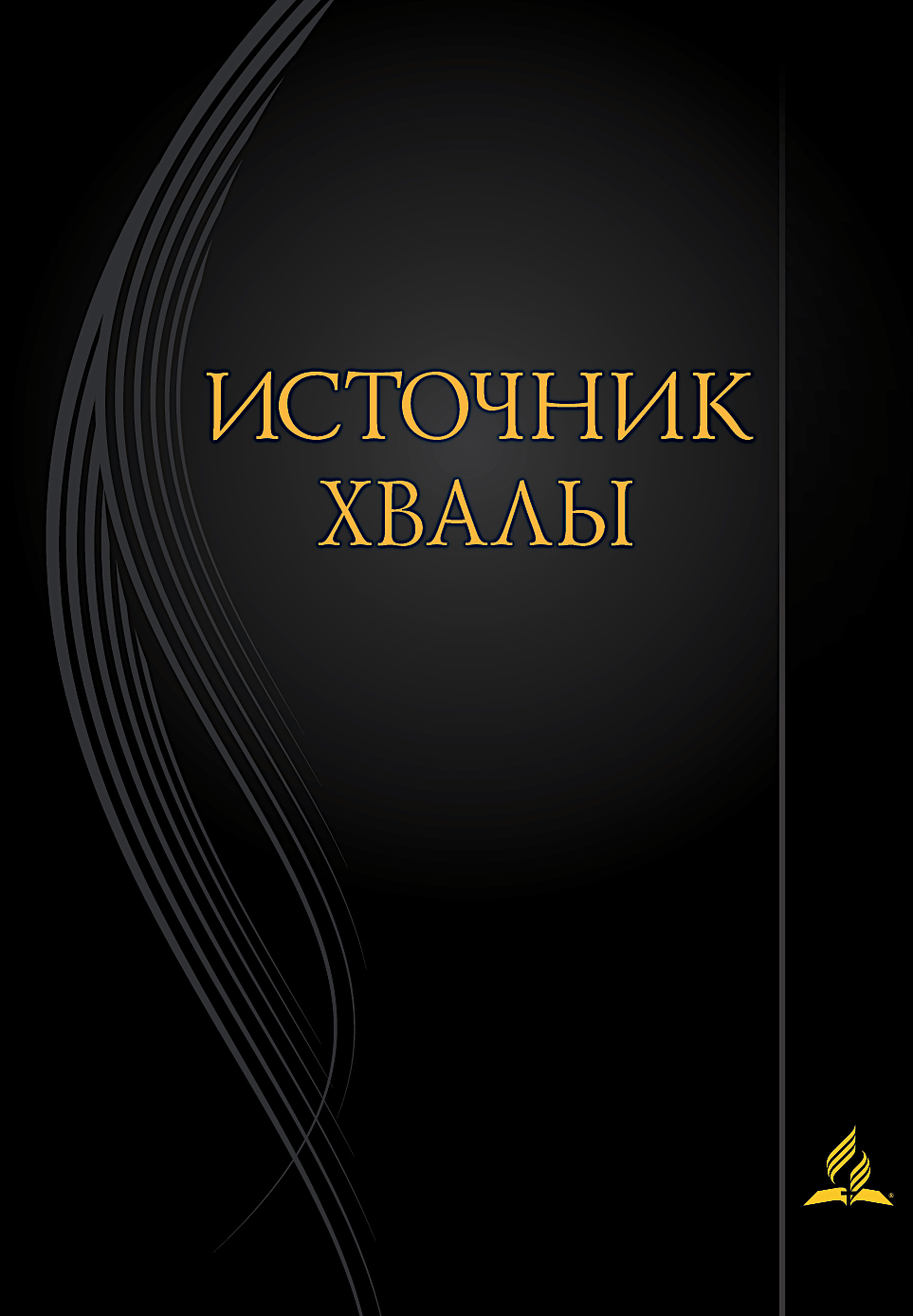 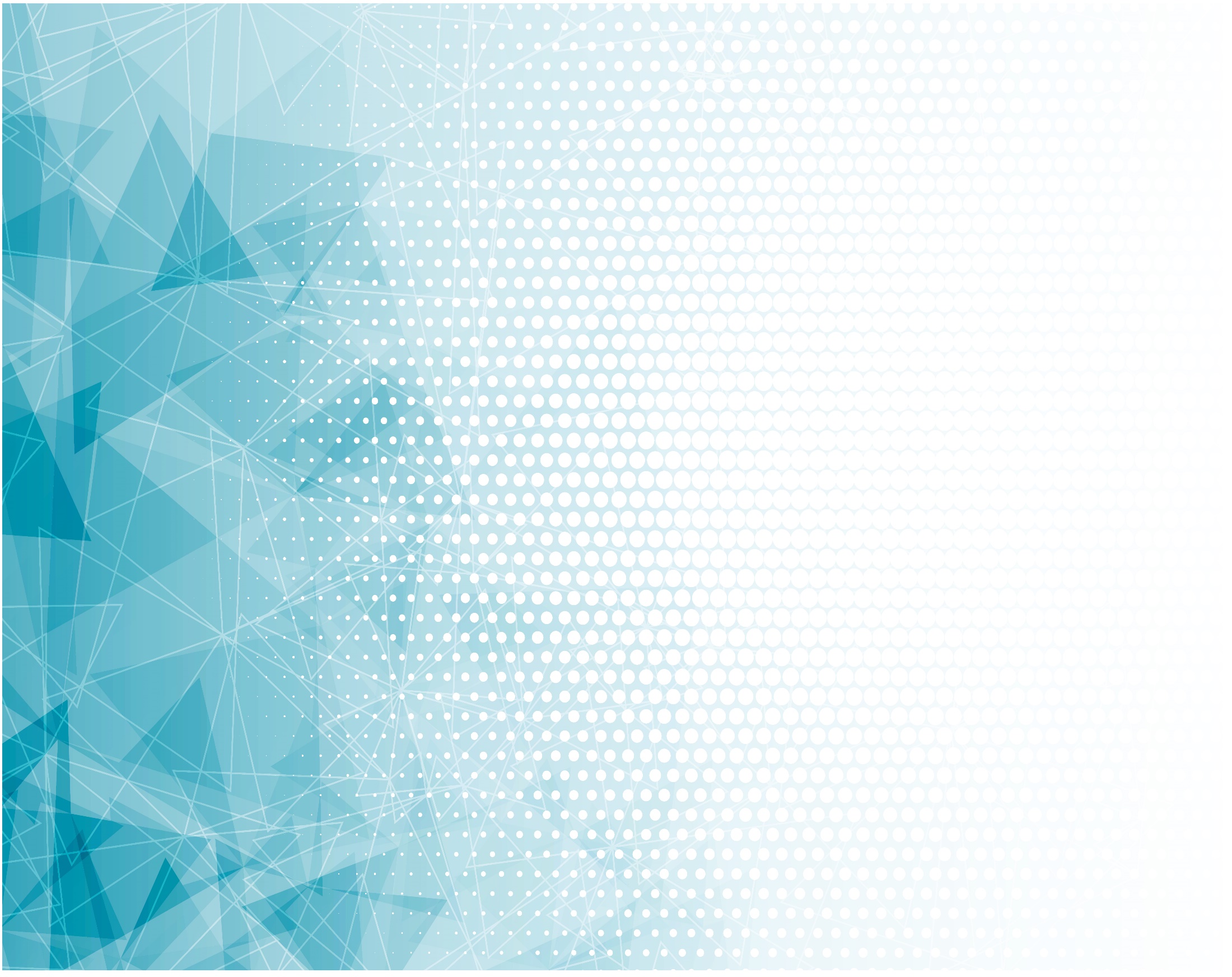 Христос из мёртвых ожил,
Власть смерти сокрушил,
Расторг могилы узы
И жизнь нам подарил.
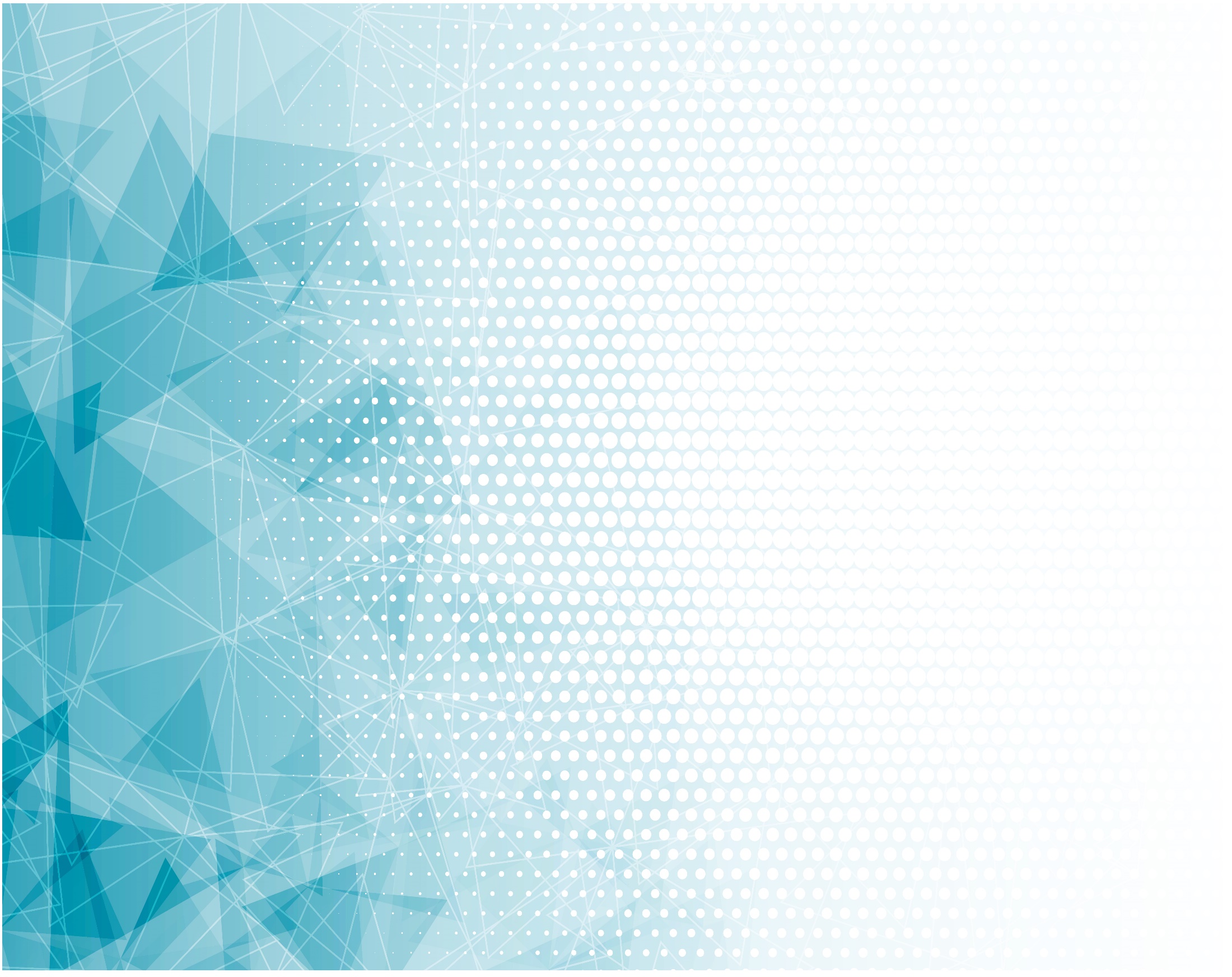 Как сильный победитель,
Кем враг уже сражён,
Так наш Господь 
                         Спаситель –
Восстал из гроба Он.
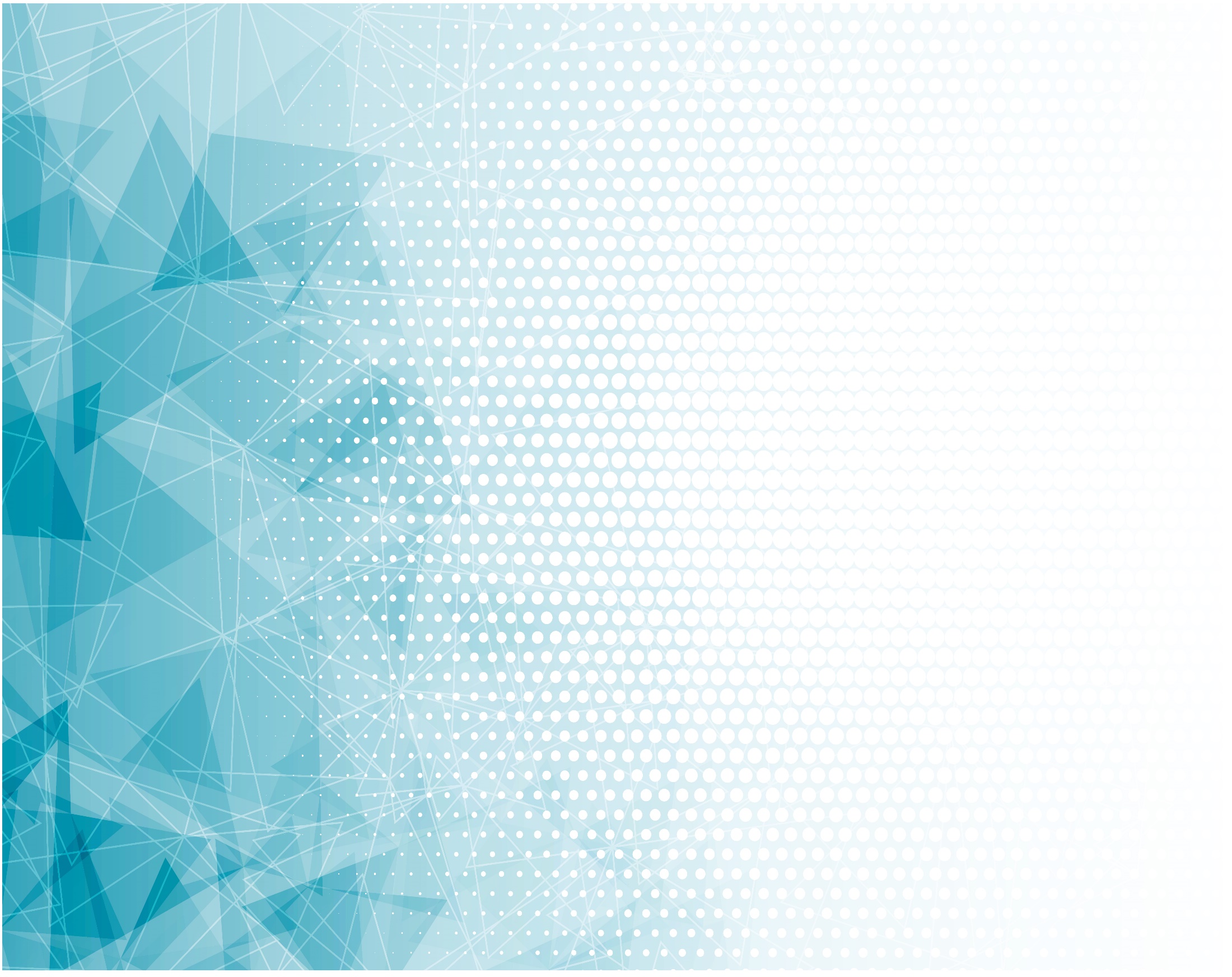 Навеки, Род спасённый, 
В Иисусе торжествуй,
От смерти Искуплённый, 
Пред небом 
Всем ликуй.
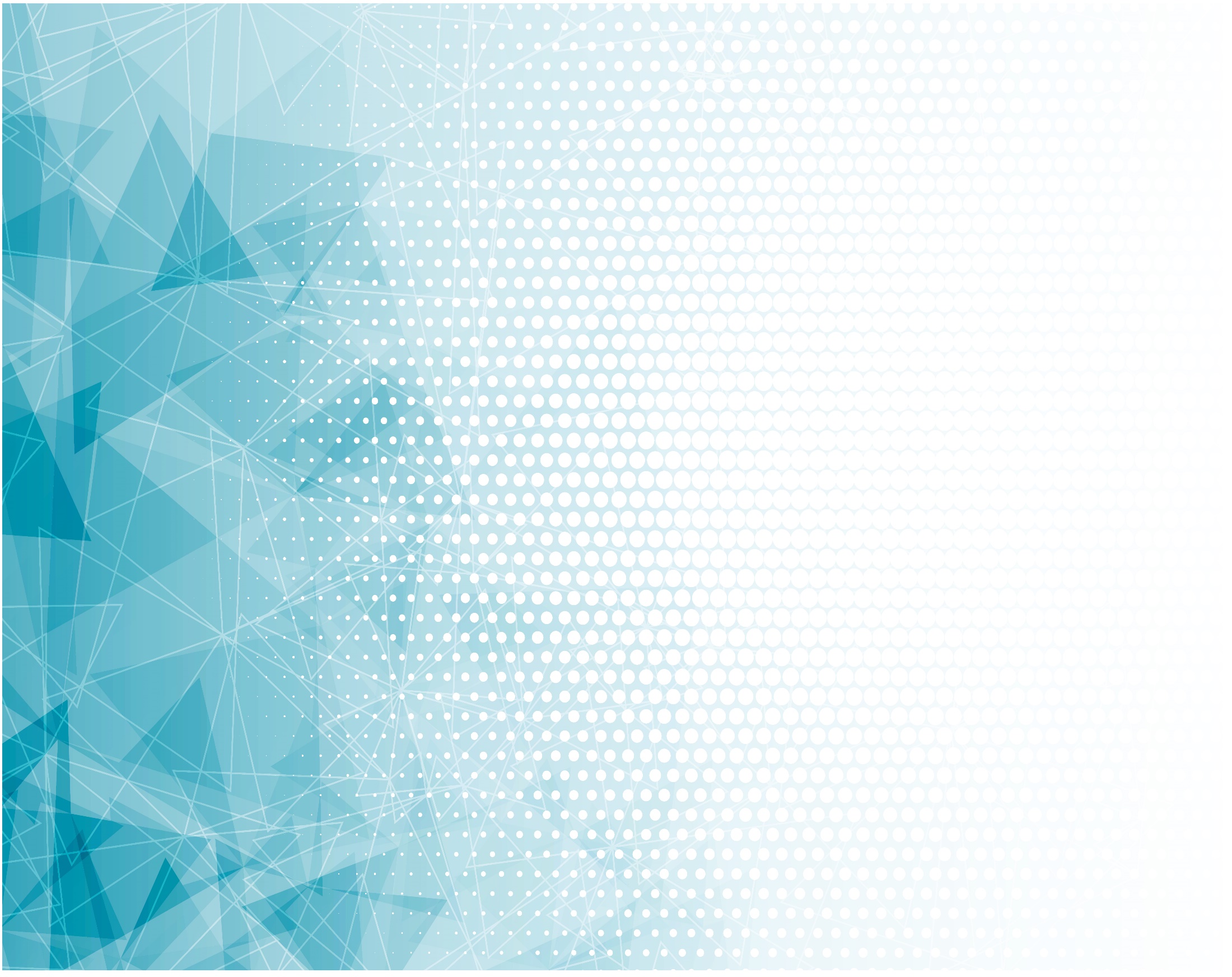 Враг жизни Нам не страшен,
Где смерти Жало – грех ?
Где, ад, твоя победа ?
Он принял 
Смерть за всех.
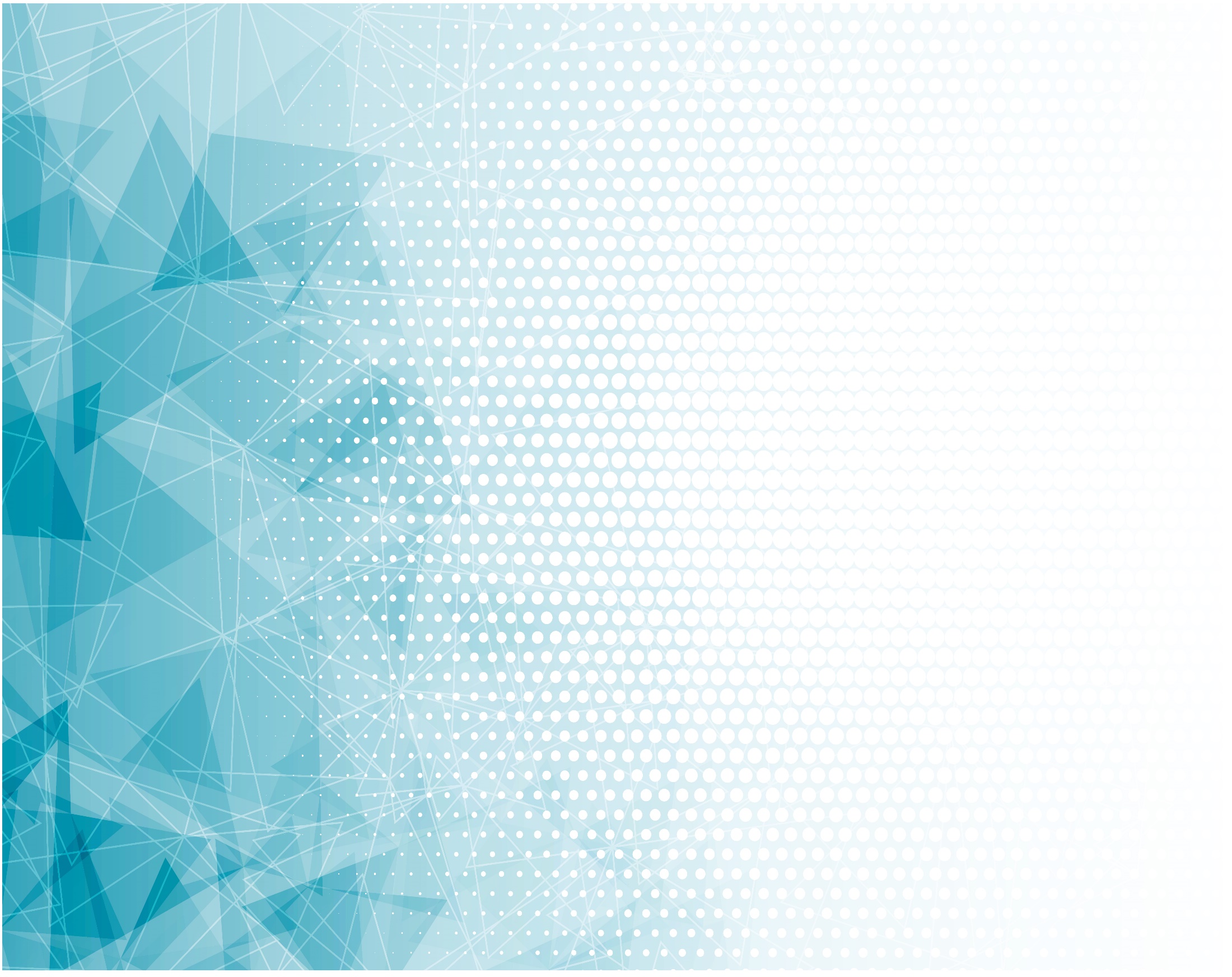 Мы смерти Не подвластны,
Хоть в гроб Мы и сойдём,
Оттуда силой Властной
В жизнь вечную Войдём.
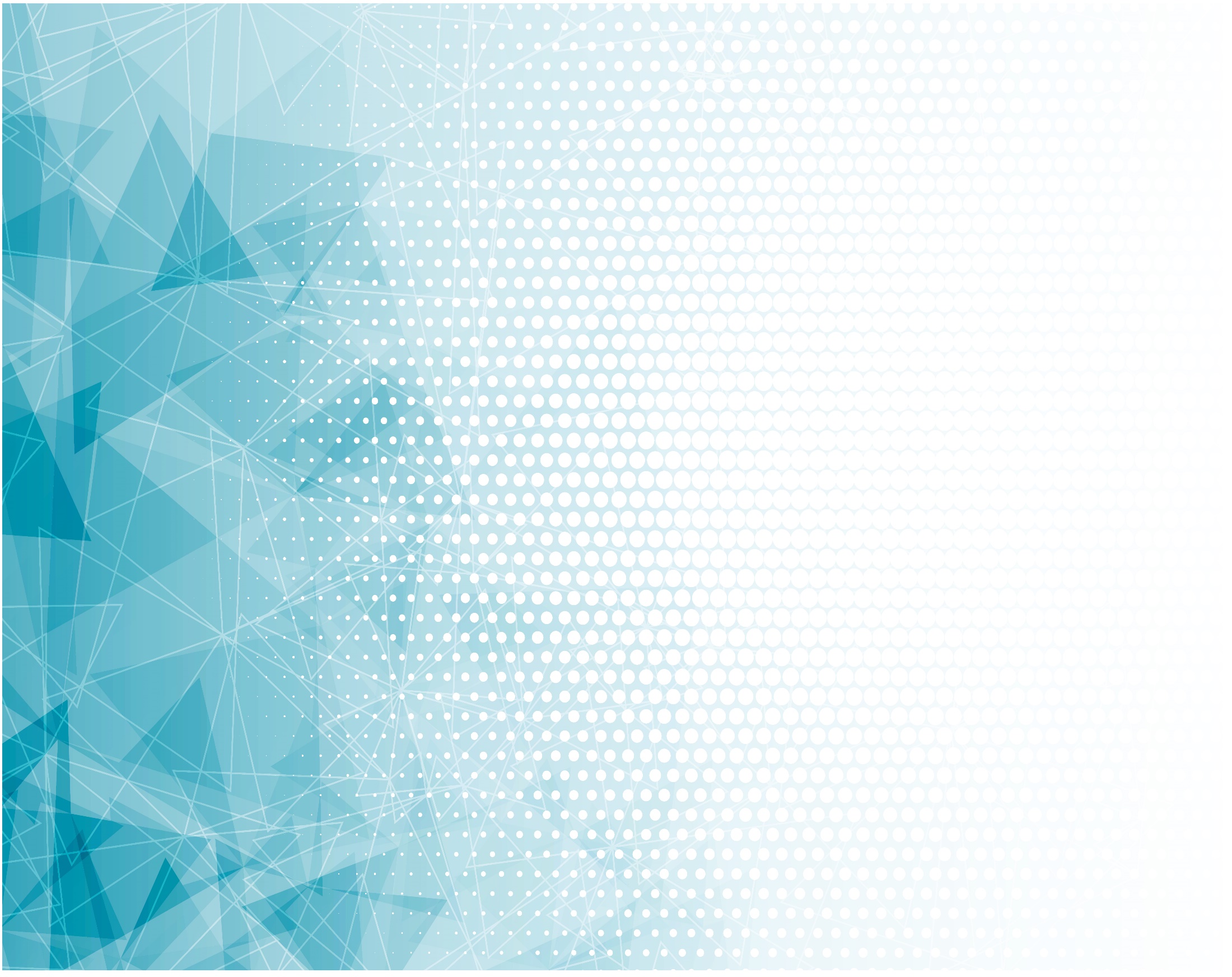 В Христе лишь Жизни сила,
В Нём ад уж побеждён.
Что нам теперь могила ? – 
Лишь краткий, 
Тихий сон.